Bridging Communication Between CPS and Healthcare Systems
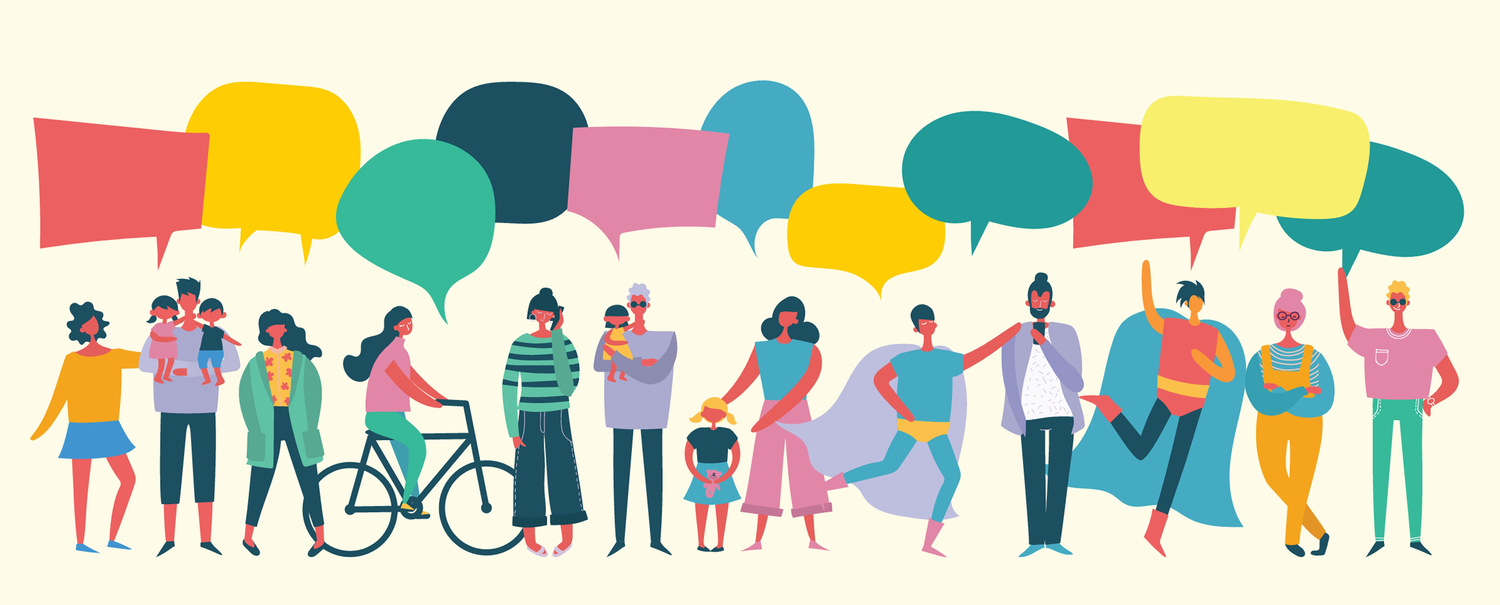 Erinne Conner, MSW
CPS Healthcare Liaison-Children’s Health, Dallas
Question: What are the barriers to communication between CPS and healthcare? 

Please answer in the chat box and responses will be read out loud.
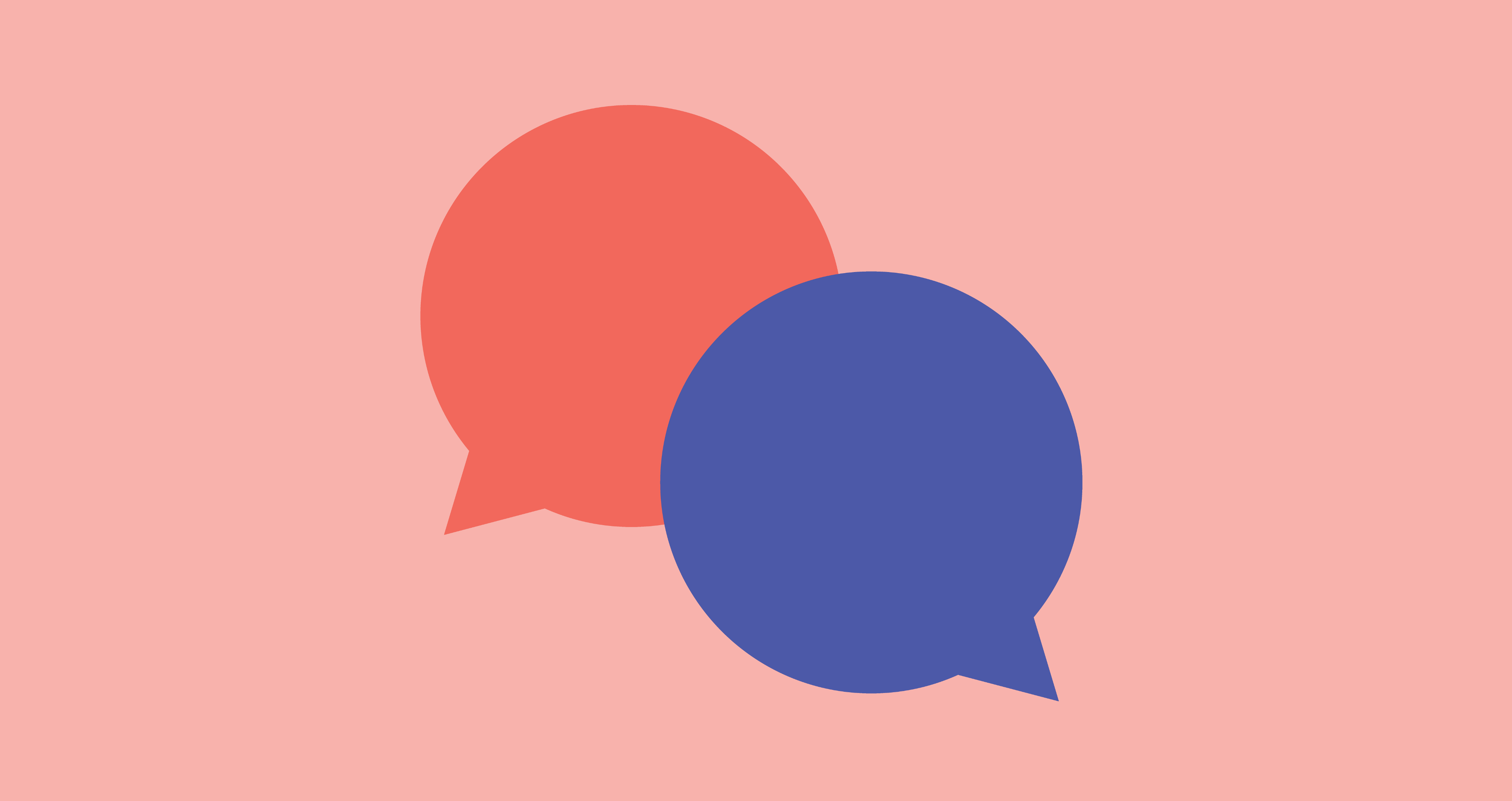 Discuss what we have found to be the most common barriers between CPS and Healthcare.
 Discuss the role of the CPS Healthcare Liaison to highlight how communication with CPS is handled in the Center. 
Discuss the successful ways our Center has found to work through barriers, alongside CPS and other community partners, and collaborate towards successful outcomes.
Objectives
More ways to communicate than ever before, but communication across systems is still a major and ongoing issue.
Lack of or miscommunication often adds additional frustrations to what are already high stakes circumstances:

Child’s History – Including trauma, education, medical and (especially) behavioral health
Family History
Permanency Goals
Issues with Siloing Efforts
Everyone has good intentions and is working in the child’s best interest, but there has to be cohesive teamwork to ensure that goals are met.
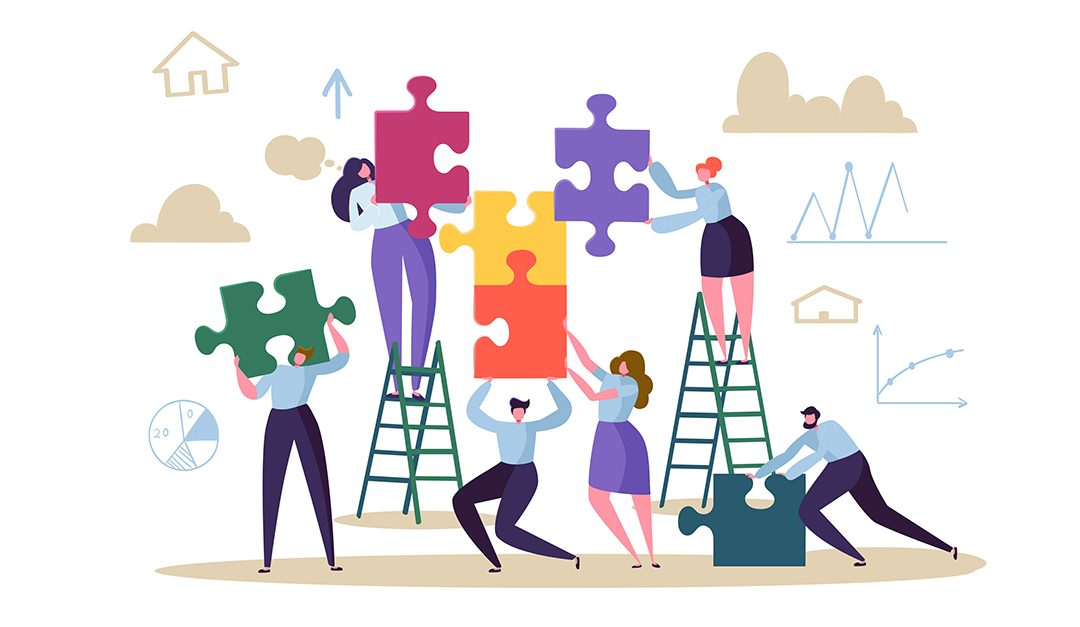 Multiple parties working on the same task: 
Waste of resources, both tangible (papers, computers, gas, etc.) and mental (time, energy, etc.).
Can cause delay in services, especially if insurance or other agencies are involved. 
Ex.: Therapies 
Ultimately hinders progress when more resources have to be used to sort things out.
Issues with Siloing Efforts
Inaccurate and missing information:
Leads to delays in services, procedures, meetings, evaluations, and on and on…
Ex.: Misdiagnosis of Leukemia 
Potentially harmful and can cause unnecessary additional or reliving of trauma. 
Doesn’t allow for all needs
to be addressed.
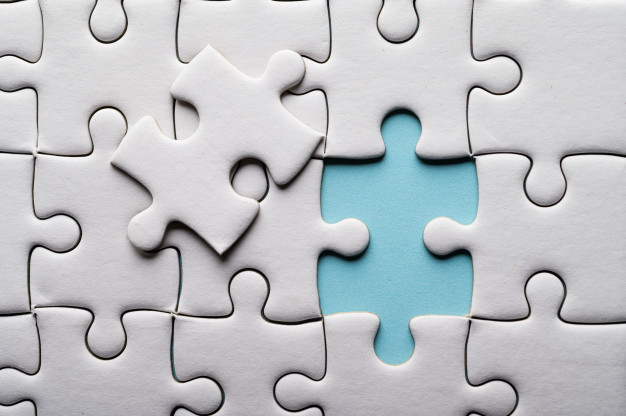 Issues with Siloing Efforts
Important voices get left out of the conversation.
There usually multiple CPS workers involved, in addition to providers and family members, who can provide valuable input on a child and family’s needs.  
Leads to disconnect between agencies and even internally. 
Causes delay in services and missed needs.
Issues with Siloing Efforts
Needs ultimately get missed: 
Separate efforts and conversations can cause needs, both big and small, to go missed and unaddressed. 
Includes closing the loop 
Ex.: Medical equipment during placement changes. 
Can also cause misuse and waste of resources. 
Without open and larger conversations, potential resources or problem-solvers go unused. 
Bringing needs to everyone’s attention allows for pulling of brains and resources to potentially address those needs and concerns.
Issues with Siloing Efforts
Issues with Siloing Efforts
Important players are left out of the conversation. 
Each CPS case has multiple caseworkers in addition to providers and family members that possibly need to have input in discussions regarding needs and concerns. 
Leaving out anyone, especially family members, can cause disconnect and loss of trust in caseworkers and providers. 
Every effort should be made to ensure that everyone possible is included.
Issues with Siloing Efforts
Rees-Jones Center for Foster Care Excellence
Dedicated Foster Care Clinic established in 2009.
Over 7,800 patient visits annually in 2019 at two clinic locations (Dallas and Plano)
Provide integrated model of care-Medical and Behavioral Health
Serve children upon entry into foster care through permanency
Video: https://www.childrens.com/fostercare
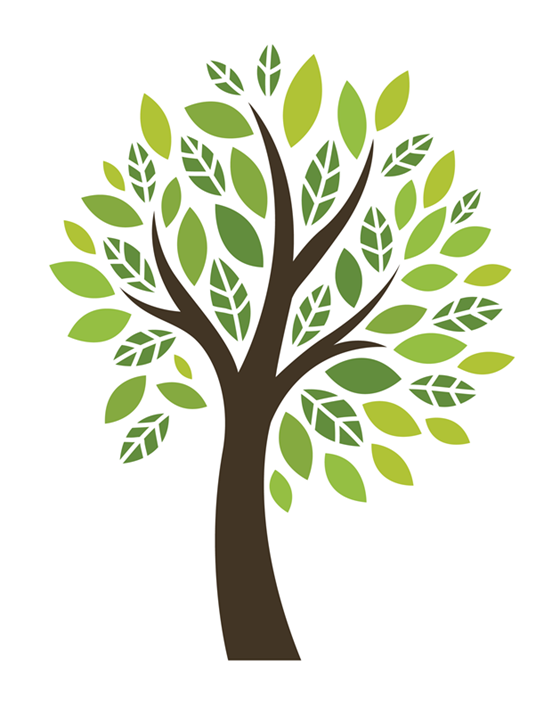 What is a CPS Liaison?
Employed by DFPS, Housed at Children’s Rees-Jones Foster Care Clinic
Does not carry a case load
Available between 8 am-5pm for assistance
Not a replacement for hospital social worker
Role in the Foster Clinic
CPS Healthcare Liaison provides a support service to families and healthcare providers and is a bridge between healthcare and CPS.  	
Provides feedback to the CPS worker when it is beneficial in the management of the case as it pertains to the child’s well-being.
Reaches out to CPS on behalf of the medical and behavioral providers to share pertinent health information.
Obtains information from CPS regarding medical and behavioral concerns in order that the healthcare team can plan for the child’s best interests (i.e. psychologicals).
Provides ongoing feedback to the healthcare team with regard to the child’s current placement status and permanency plan.
CPS Liaison gathers documentation* focused on trauma related events in the childrens’ past in order to prepare the integrated team prior to the new patient visit.  This involves:
Obtaining pertinent history from the CPS electronic record, including abuse/neglect history, circumstances of removal, and medical and mental health concerns.
Reach out to CPS directly to obtain information not in the electronic record, such as therapy notes, assessments, and psychological evaluations.
*The ability to gather documentation is crucial to the role of the Healthcare Liaison as caregivers and children are not always the best historians regarding trauma, medical, and behavioral history.
Talking with first time foster parents and kinship caregivers to explain CPS. 

Helping hospital staff, who are not clinic patients, locate caseworkers. 

Talking with bio parents to explain the clinic.

Confirming information that the caregivers provided during appointments.
Examples
How do we fix communication issues across systems?
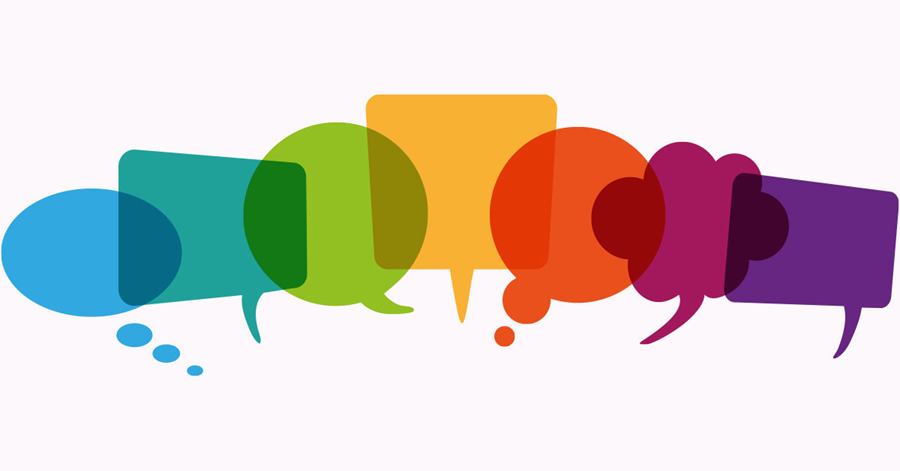 Remember: we’re all working with the same mission, but each agency has it’s own policies, procedures and limitations. 
The policies that apply to you don’t necessarily apply to them. 
It’s important to compromise and work in the realm of possibilities, but you can GET CREATIVE! 
Ultimately the Courts have final authority, so include everyone in the conversation early. 
Even more reason to have informed input on the child’s needs from providers who have been visiting and treating the child, especially medical and behavioral health.
Fixing Communication
Care Conferences
Used to help address concerns, clarify information, or communicate permanency or placement plans and recommendations. 
Brings everyone to the table: CPS, Medical/Behavioral health providers, CASA, attorneys, case managers, school staff, bio parents. 
Allows time to get accurate 
information direct from sources
Allows for brainstorming on 
how to meet needs.
Ex.: spinal surgery
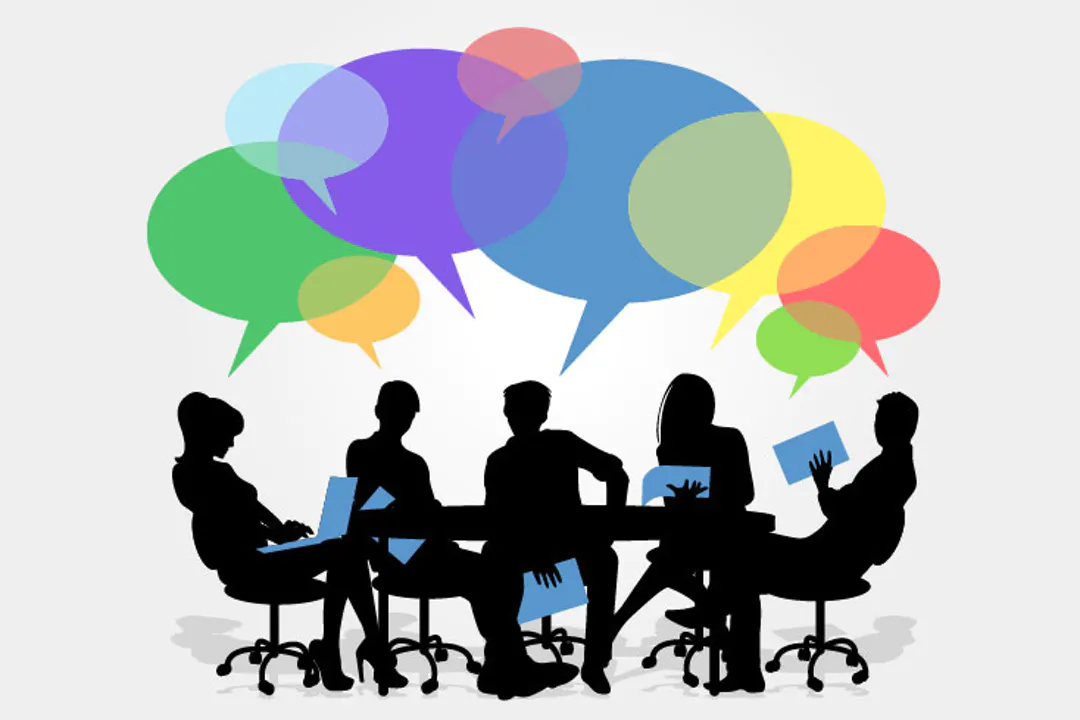 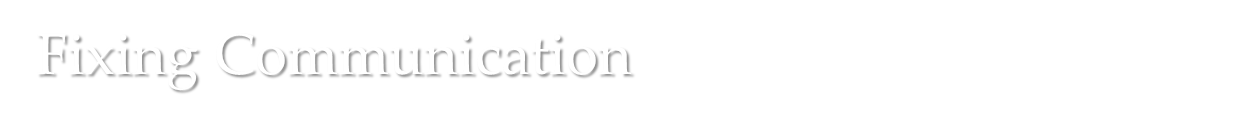 Know what, and WHO, is available!
Subject Matter Experts (as named in Texas DFPS) exists to assist with outside agencies and address different issues that arise:
Education Specialist
Healthcare Liaison
Regional Nurses
Immigration Specialist
Youth Specialist
Disability Specialist
PAL Workers
Foster Care Liaisons
Well-Being Specialist
Parent Liaison
Mental Health Specialist
Day Care Specialist
Juvenile Justice Liaison
Psychiatric Workers
Supervisors
Caseworkers
Substance Abuse Specialist
Fixing Communication
Know what, and WHO, is available:
Vital to have a contact, and a backup, to maintain consistent and accurate information. 
Resources are nearly always available, but you don’t know unless you ask! 
Ex: ABA therapy 
Don’t be afraid to work your way up the chain, when needed. 
Ex: Emailing caseworkers
Fixing Communication
Know what, and WHO, is available!
Organizational Charts are usually updated monthly and held by Administrative Assistants. 
Not available online. 
Check with individual institutions for appropriate contacts.
Fixing Communication
Avoid using internal or field specific vernacular and acronyms. 
Difficult to do, and we’re all guilty, but crucial to ensure that everyone understands what is being discussed. 
Especially applies to medical and CPS terms. 
Ex.: FBSS, CVS, TMC, PMC
Can create further divide. 
Applies across the board to all agencies, especially when caregivers and/or children are in the conversation. 
If a specific term or acronym must be used, define the term early in the message and reiterate. 
Ex.: Family Based Safety Services (FBSS) 
An annual refresher helps! 
Ex.: Providing CPS refresher at one staff meeting annually.
Fixing Communication
Be respectful of others’ time and efforts!
We are all busy and have lots going on, both work and personal, and may not be able to answer your request immediately. 
We’re all on the same team, but a lot of us are on multiple teams! 
Don’t call the day of or day before and expect a full report…
Emergencies happen, but most of the time there’s enough notice or it can be done after the fact. 
Applies to everyone, but especially people with set schedules (doctors, therapists, etc.). 
Schedule an appointment for a phone call, if needed, and provide documentation beforehand. 
Ex.: court orders or Release of Information (ROI) 
Caseworkers are all over the place and may not be able to answer right away. 
Work up the chain of command as appropriate and necessary.
Fixing Communication
Takeaway:
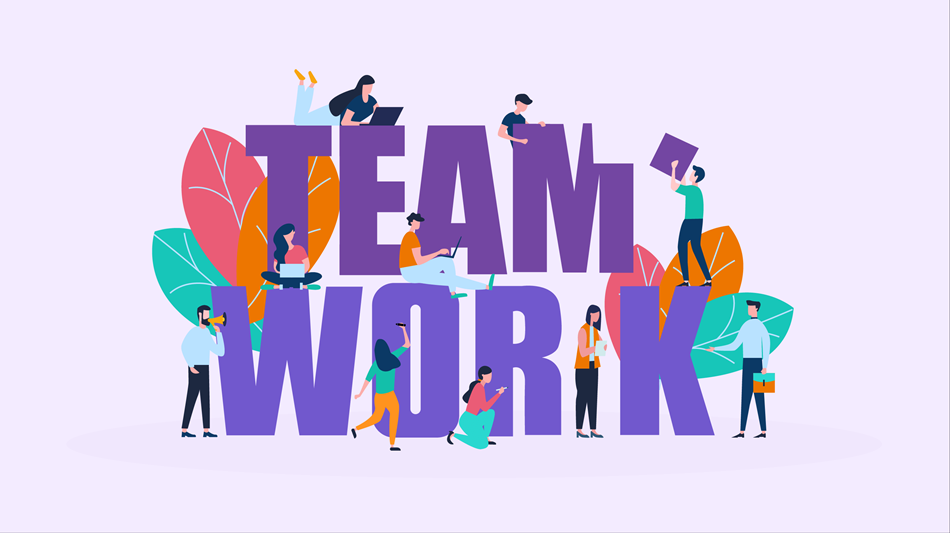 Agencies have to collaborate to express and address concerns in a timely and respective way to allow everyone to play their role in working towards goals and in the child or family’s best interest!
Questions?
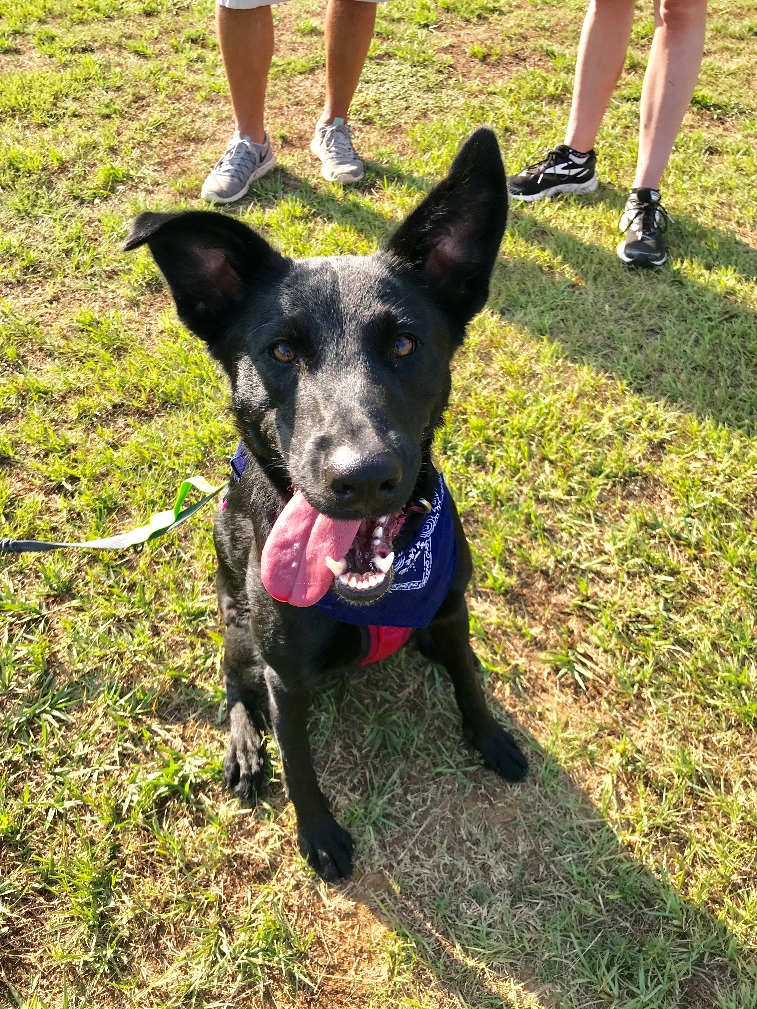 Children’s Foster Clinic-Dallas
214-867-6000
CPS Liaison: Erinne Conner
erinne.conner@childrens.com

Pictures are not my own and I do not own copyright permissions. 
(except to this one ->)